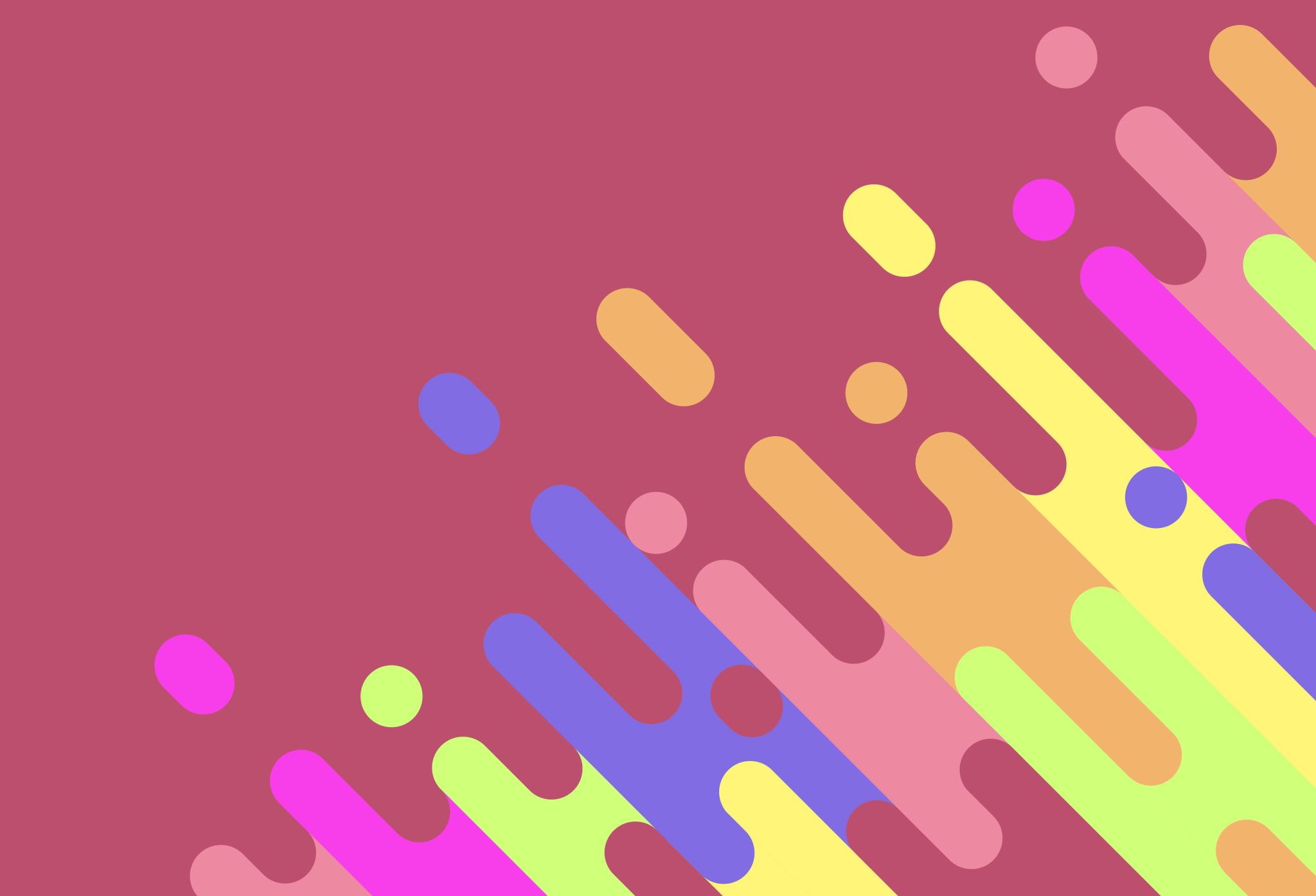 Sex and Sexuality
Can I Be Gay and Christian?
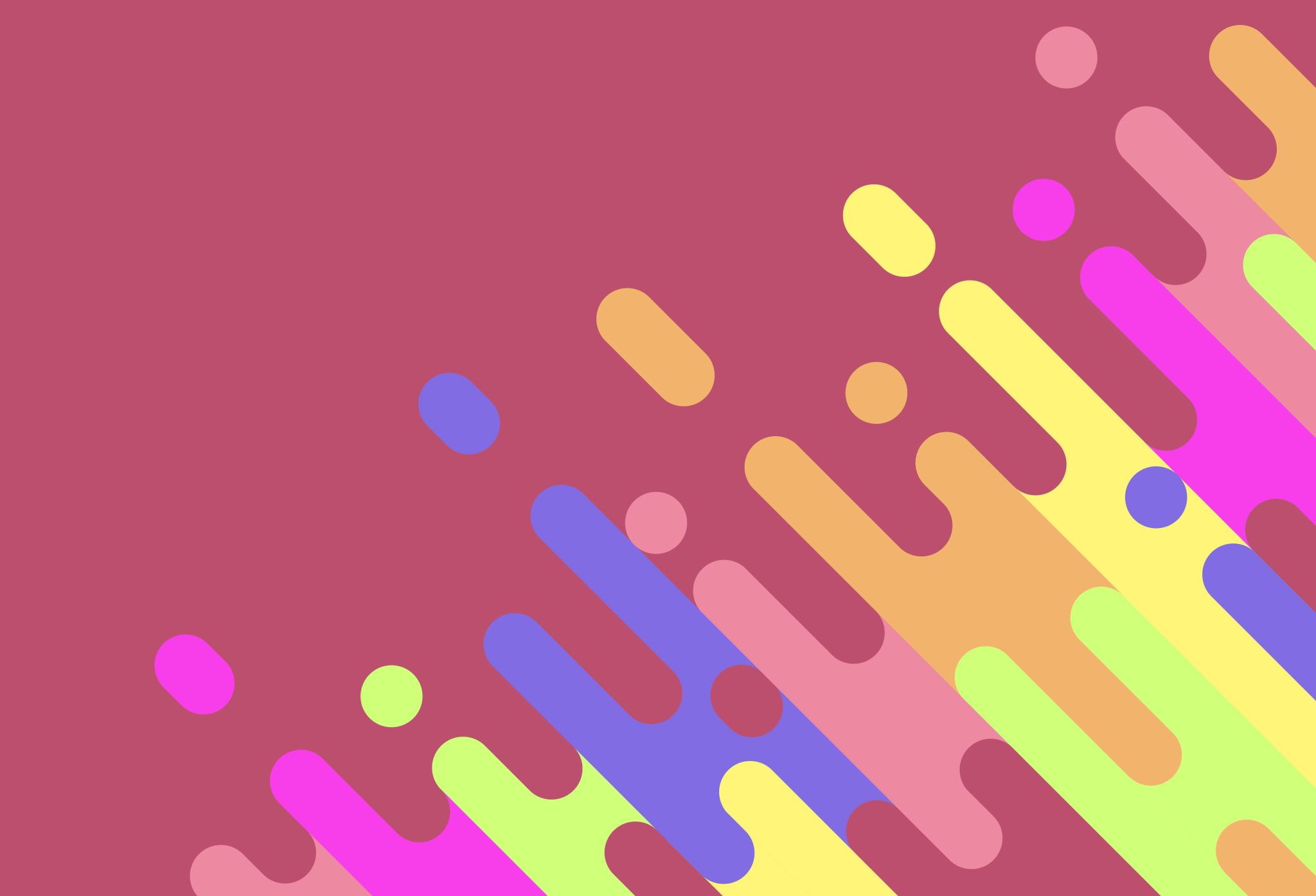 All of us have sinned and fallen short of God’s glory.
Romans 3:23
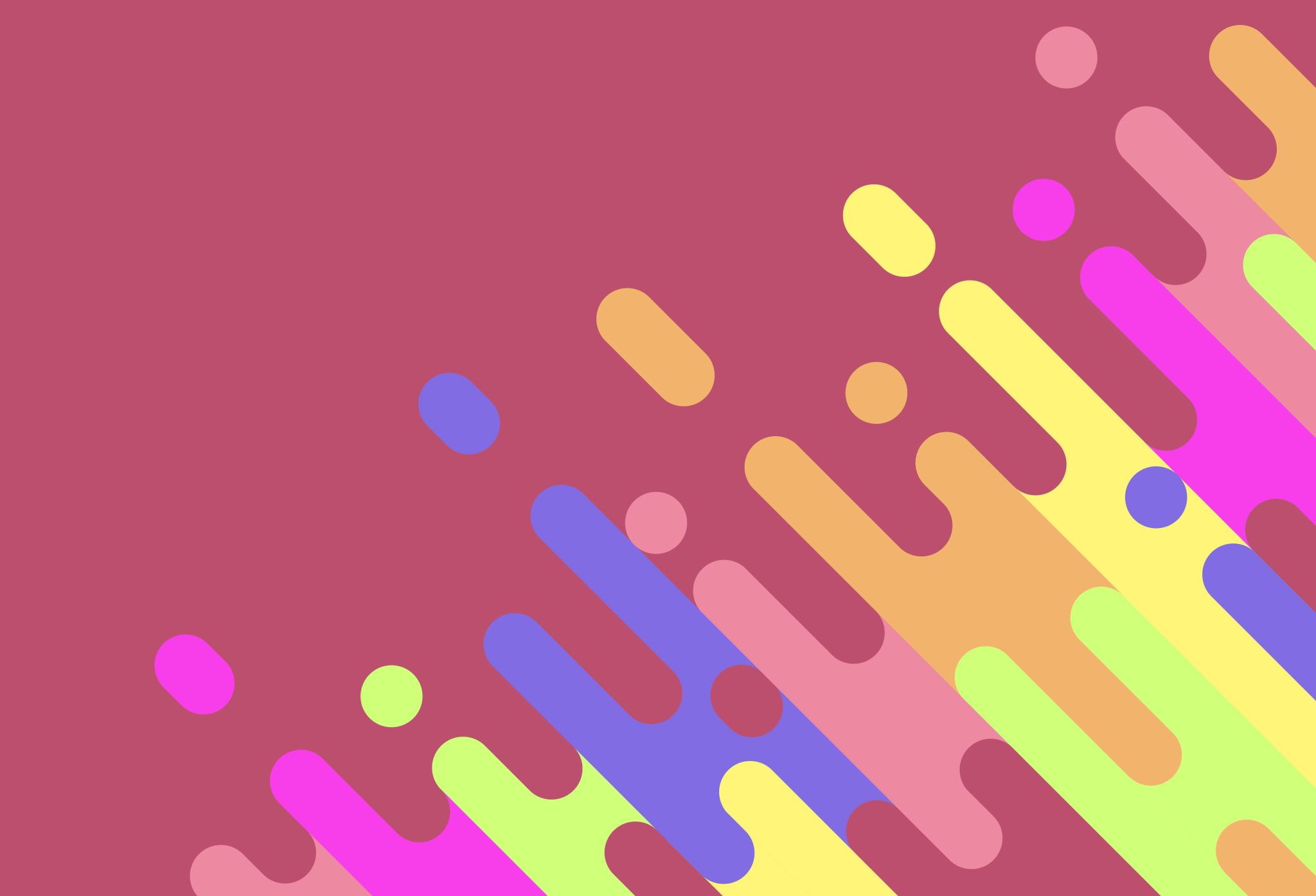 For just as in Adam all die….
1 Corinthians 15:22
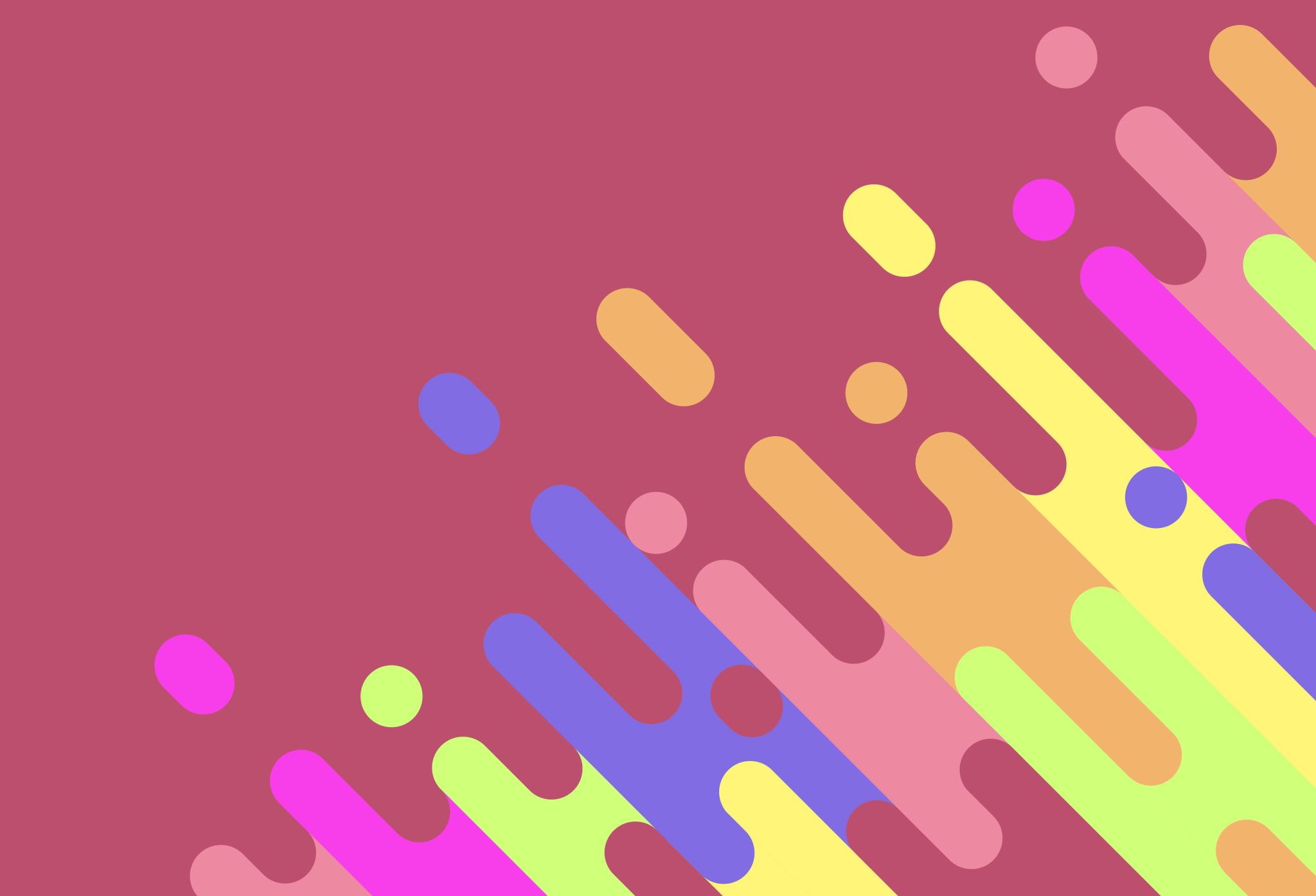 Adam brought death to all of us….
1 Corinthians 15:22
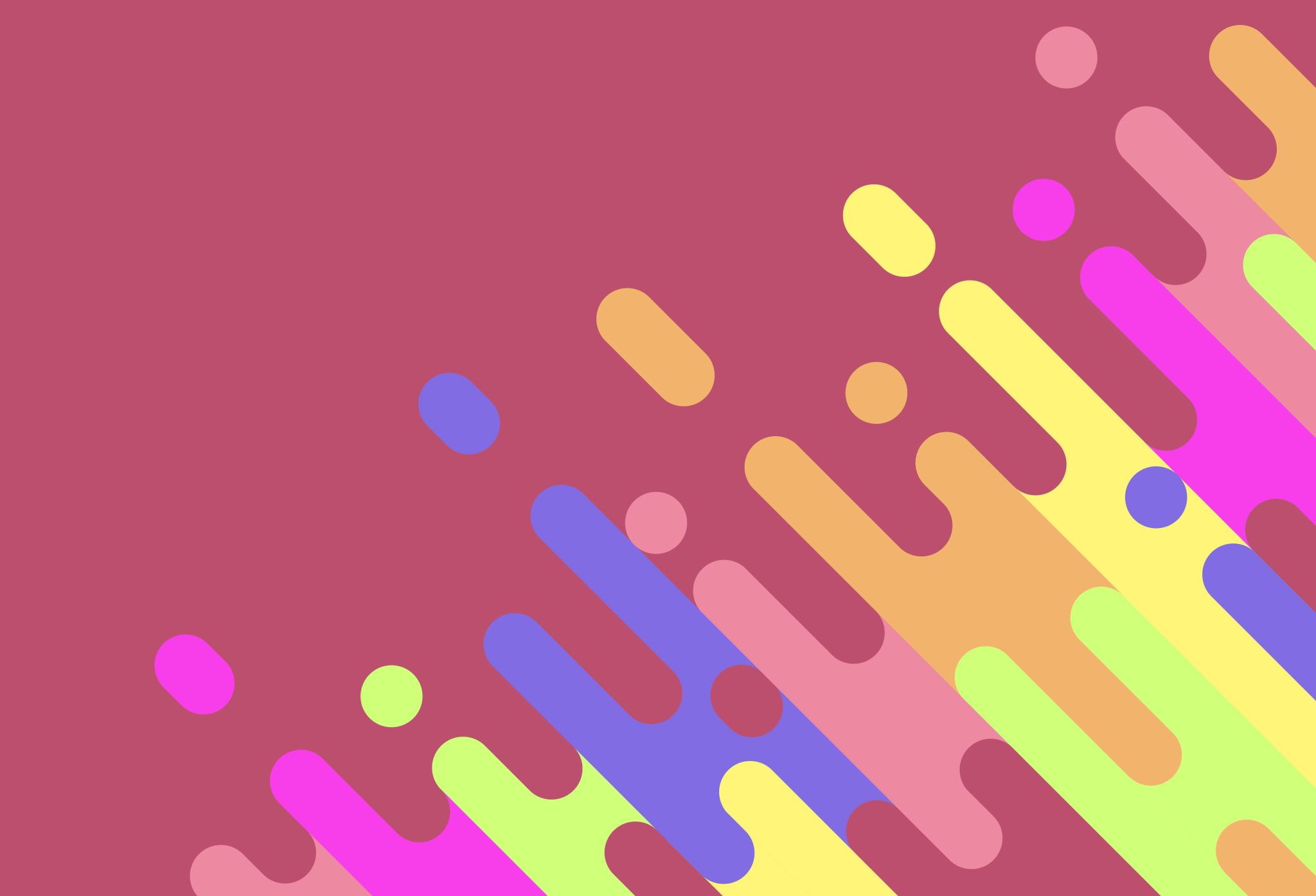 12 Therefore, just as sin came into the world through one man, and death through sin, so death spread to all people [no one being able to stop it or escape its power], because they all sinned.
Romans 5:12 AMP
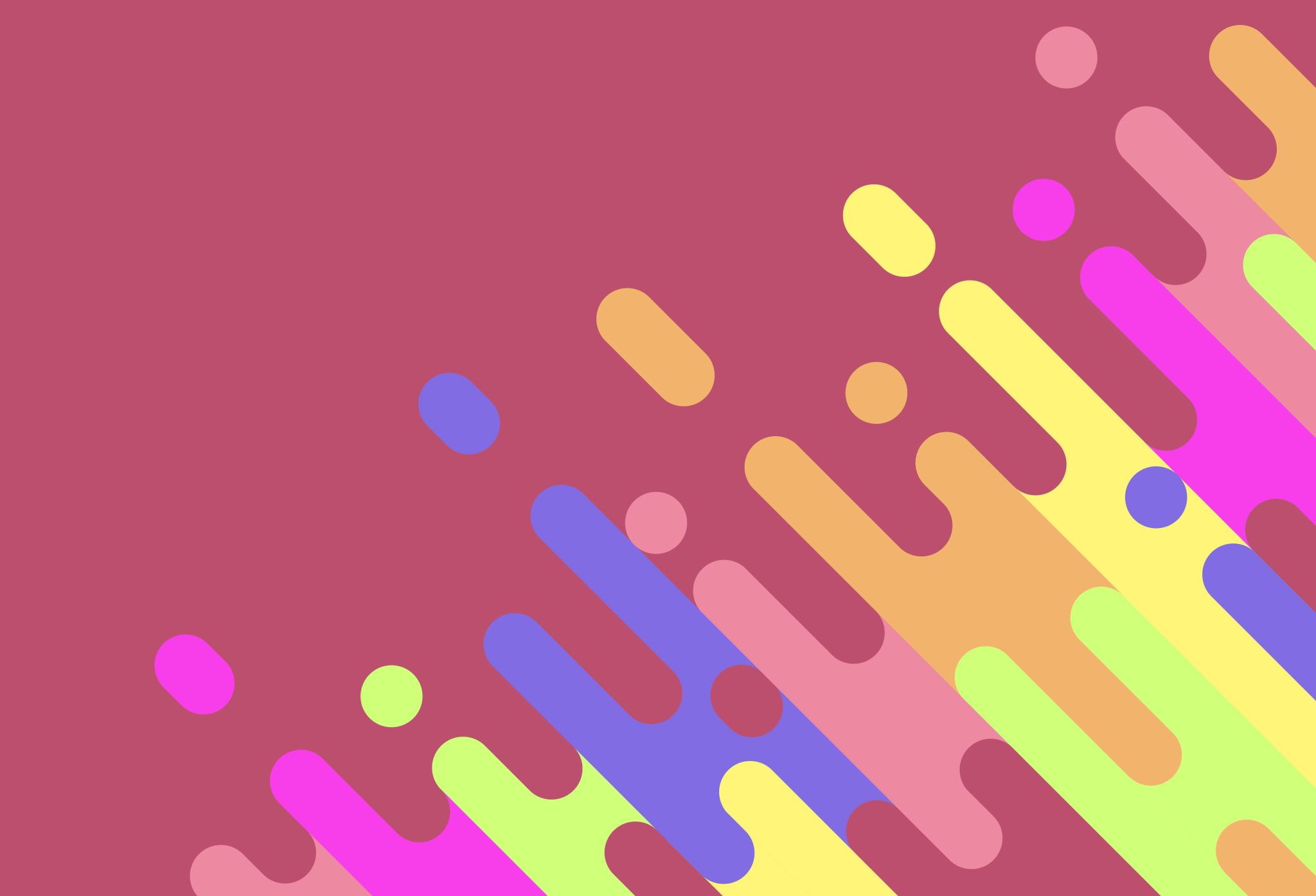 Please note it was MAN not Satan who brought SIN into the world
Romans 5:12
Man Fell into Various Pits of SIN
Adultery—Matthew 5:27-28, 32; 19:9, 18; Mark 10:11-12; Luke 16:18; Hebrews 13:4; 1 Corinthians 6:9-10; Mark 7:21; John 8:1-11Anger—Galatians 5:20; Ephesians 4:26, 31; 6:4; Colossians 3:8; James 1:19-20Anger with one’s brother—Matthew 5:22Arrogance—2 Timothy 3:2; 2 Corinthians 12:20; 2 Timothy 3:2; 1 Corinthians 5:2; 8:1; 13:4
Bitterness—Ephesians 4:31; Hebrews 12:15; Romans 2:24; 3:14; Acts 8:23; James 2:7Blasphemy—Mark 8:38; Acts 18:6Boasting—Romans 1:30; 2 Timothy 3:2; Galatians 5:26Brutality—2 Timothy 3:3Brother going to Law against brother—1 Corinthians 6:1-7
Carousing—Romans 13:13; Galatians 5:21; 1 Peter 4:3Clamor—Ephesians 4:31Complaining—Ephesians 4:31; Colossians 3:13; 1 Peter 4:9; James 5:9Conceit—2 Timothy 3:4Coveting—Mark 7:22; Ephesians 5:5; Acts 20:33; Romans 13:9Cowardice—Revelation 21:8
Deceit—Mark 7:22; Acts 13:10; Romans 1:29; 1 Peter 3:10Defrauding—1 Corinthians 6:7Denying Christ—Matthew 10:33; Luke 12:9; 1 John 2:22-23Desiring praise of men—John 12:43Disobedience to parents—Romans 1:30; 2 Timothy 3:2; Titus 3:3Divisions—1 Corinthians 1:10Divorce—Matthew 5:32; 19:9; Mark 10:11-12; Luke 16:18Drinking parties—1 Peter 4:3Drunkenness—Romans 13:13; 15: 13; Ephesians 5:18; 1 Corinthians 5:11; 6:10; Colossians 3:13; 1 Peter 4:3
Eating the Bread or drinking the Cup unworthily—1 Corinthians 11:27
Effeminacy—1 Corinthians 6:9
Enmities—Galatians 5:20
Envy—Mark 7:22; Galatians 5:26; Titus 3:3
Evil thoughts—Mark 7:21; Matthew 15:19
False witnessing—Matthew 15:19
Fathers, provoking children to wrath—Colossians 3:21
Fearfulness—Matthew 10:26, 28
Filthiness—Ephesians 4:3
Foolishness—Mark 7:22; Titus 3:3
Foolish talking—Ephesians 5:4
Fornication (or sexual immorality)—Mark 7:21; Matthew 15:19; 1 Corinthians 6:9; Galatians 5:19
Greed—Ephesians 4:19; 5:3; 2 Peter 2:14
Lust, lusting—1 Peter 4:3; Titus 3:3
Haters of God—Romans 1:30
Hatred—2 Timothy 3:3; Titus 3:3
Homosexuality—1 Corinthians 6:9; 1 Timothy 1:10; Romans 1:26-27
Hypocrisy—Matthew 23:13,23, 25; 23, 27,28, 29; Mark 12:15; Luke 12:1; Romans 12:9
Idolatry—1 Corinthians 6:9; Galatians 5:20; Revelations 21:8; Ephesians 5:5
Immorality (see also Fornication)—Galatians 5:19; Revelation 21:8; Ephesians 5:3
Impurity—Galatians 5:19; Ephesians 5: 3, 5
Jealousy—Galatians 5:20; 1 Corinthians 3:3; 2 Corinthians 12:20; James 3:16
Jesting—Ephesians 5:4
Judging—Matthew 7:1-5; Romans 2:1; 14:13; Luke 6:37 James 4:11
Knowing to do good but not doing it—James 4:17
Laying up treasures on earth—Matthew 6:19-21; 19:21; 1 Timothy 6:9-10; Luke 12:21, 33; 18:22
Living for pleasure—2 Timothy 3:4
Lovers of self—2 Timothy 3:2
Loving another person more than Jesus—Matthew 10:37; Luke 14:26
Lusting after a woman—Matthew 5:27-28; 1 Peter 4:3; Matthew 18:9
Lying—Revelation 21:8, 27; 22:15; Ephesians 4:25; Romans 9:1; 2 Corinthians 11:31; Galatians 1:20; 2 Timothy
Malice—Romans 1:29; Ephesians 4:31; Colossians 3:8; Titus 3:3; 2 Peter 2:1
Murder—Revelation 21:8; Mark 7:21; 5:21; 10: 19; 19:18; Luke 18:20; Romans 1:29; 1 Peter 3:15; 4:15; Matthew 15:19
Murmuring, complaining—Colossians 3:13; 1 Peter  4:9; James 5:9
Pride—Mark 7:22; 1 Peter 5:5, 6; James 4:6; Matthew 23:12; Luke 14:11; 18;14
Quarrels—James 4:1-2; 1 Corinthians 1:11; 2 Timothy 2:23
Reviling—1 Corinthians 6:10; 5:11; 2 Timothy 3:2; 1 Peter 2:23; 1 Corinthians 4:17
Sensuality—Galatians 5:19; Mark 7:22; Romans 13:13; 2 Corinthians 12:21; 1 Peter 4:3; Ephesians 4:19; 2 Peter 2:2
Slander—Matthew 15:19; Mark 7:22; Ephesians 4:31; Colossians 3:8; 2 Peter 2:1; 1 Corinthians 4:13; Romans 1:30
Sorcery—Galatians 5:20; Revelation 21:8, 15; 9:21; 18:23
Speaking against the Holy Spirit—Matthew 12:32; Luke 12:10
Stealing—Ephesians 4:28; 13:9; Matthew 19:18; Mark 10:19; Luke 18:20; Romans 2:21; 13:9
Strife, quarreling—Galatians 5:20; Romans 1:29; 13:13; 1 Corinthians 3:3; 2 Corinthians 12:20; 1 Timothy 6:4
Swearing an oath—Matthew 6:34-37; James 5:12
Swindling—1 Corinthians 5:10; 6:10
Thievery, theft—1 Corinthians 6:10; Mark 7:21; John 10:1, 8; 1 Peter 4:15; Matthew 15:19
Treachery—2 Timothy 3:4
Unbelief, lack of faith—James 1:6; Mark 9:24; Hebrews 3:12, 19; 1 Timothy 5:8; 2 Corinthians 6:14-15; 7:13; 2 Corinthians 4:4; Titus 1:15; Revelation 21:8
Unforgiveness—Matthew 6:14-15; Mark 11:25-26
Ungodliness—Romans 1:18; 4:5; 5:6; 1 Timothy 1:9; 2 Timothy 2:16; Titus 2:12; 2 Peter 2:5, 6, 7
Ungratefulness—2 Tmothy 3:2; Romans 1:21; Luke 6:35; 2 Timothy 3:2
Unholiness—2 Timothy 3:2; Hebrews 12:14
Unrighteousness—Romans 1:18, 29; 2:8; 6:13; 1 John 1:9; 5:17
Wickedness—Mark 7:22; Luke 11:39; Acts 8:22; Romans 1:29; 1 Corinthians 5:8; Ephesians 6:12; 2 Thessalonians 2:10, 12; 2 Timothy 2:19
Wrath—Ephesians 4:31; Colossians 3:8; 1 Timothy 2:8
This list is intentionally long to emphasise the point that homosexuality is one of a long list of sins in the bible.

Also that sin is not a choice that man can choose or not choose to exist in life. In most cases we were born into the sin environment that we find ourselves in.
None of us was there when Adam chose to sin against God.
Choice or Compulsion?
Few aspects of human biology are as complex—or politically fraught—as sexual orientation. Some would suggest that gay people are “born this way,” as opposed to having made a lifestyle choice
Some claim there is a ‘gay gene’ which makes people oriented towards same sex attraction. OTHERS CLAIM THATGAY PEOPLE CHOOSE TO BE ATTRACTED TO THE SAME SEX
One of the things that never gets thrown into the public debate is the fact of sin
15 For I do not understand what I am doing, because I do not practice what I want to do, but I do what I hate. 16 Now if I do what I do not want to do, I agree with the law that it is good. 17 So now I am no longer the one doing it, but it is sin living in me.Romans 7:15-17
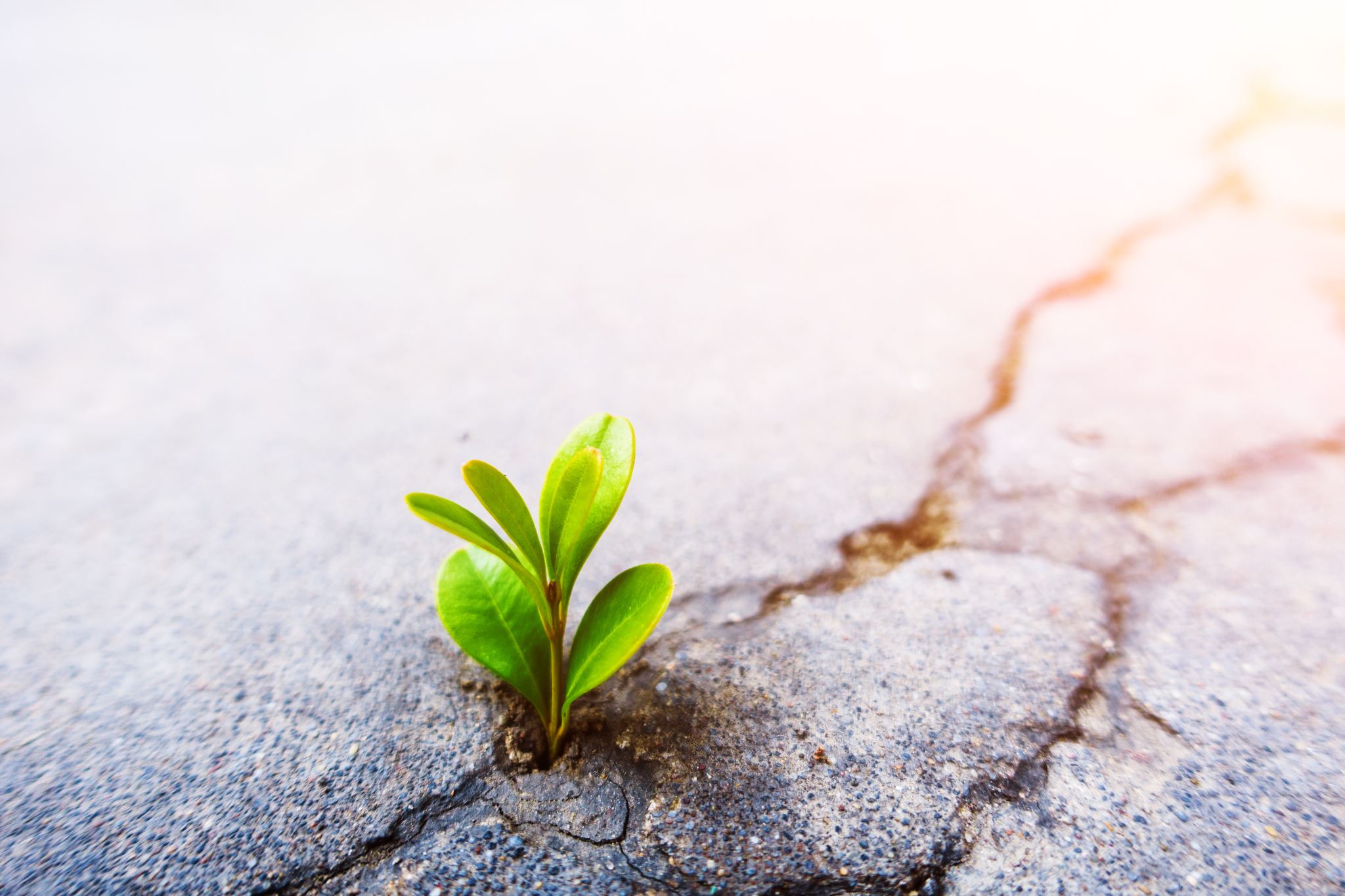 ORIGINAL SIN
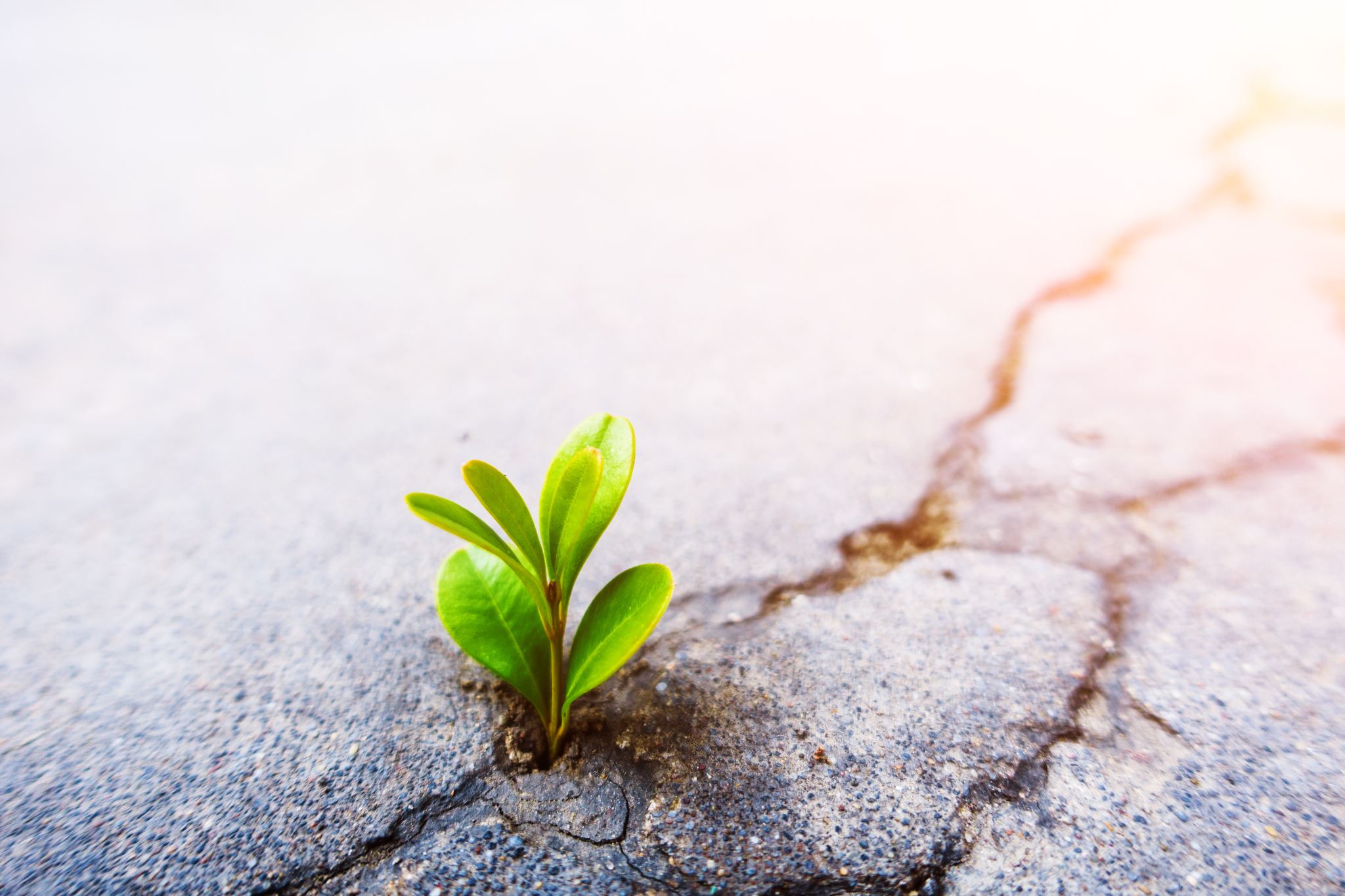 ORIGINAL SIN
Sin:
is "any want of conformity unto or transgression of the law of God" (1Jo 3:4; Rom 4:15), in the inward state and habit of the soul, as well as in the outward conduct of the life, whether by omission or commission (Rom 6:12-17; 7:5-24). 
It is "not a mere violation of the law of our constitution, nor of the system of things, but an offence against a personal lawgiver and moral governor who vindicates his law with penalties
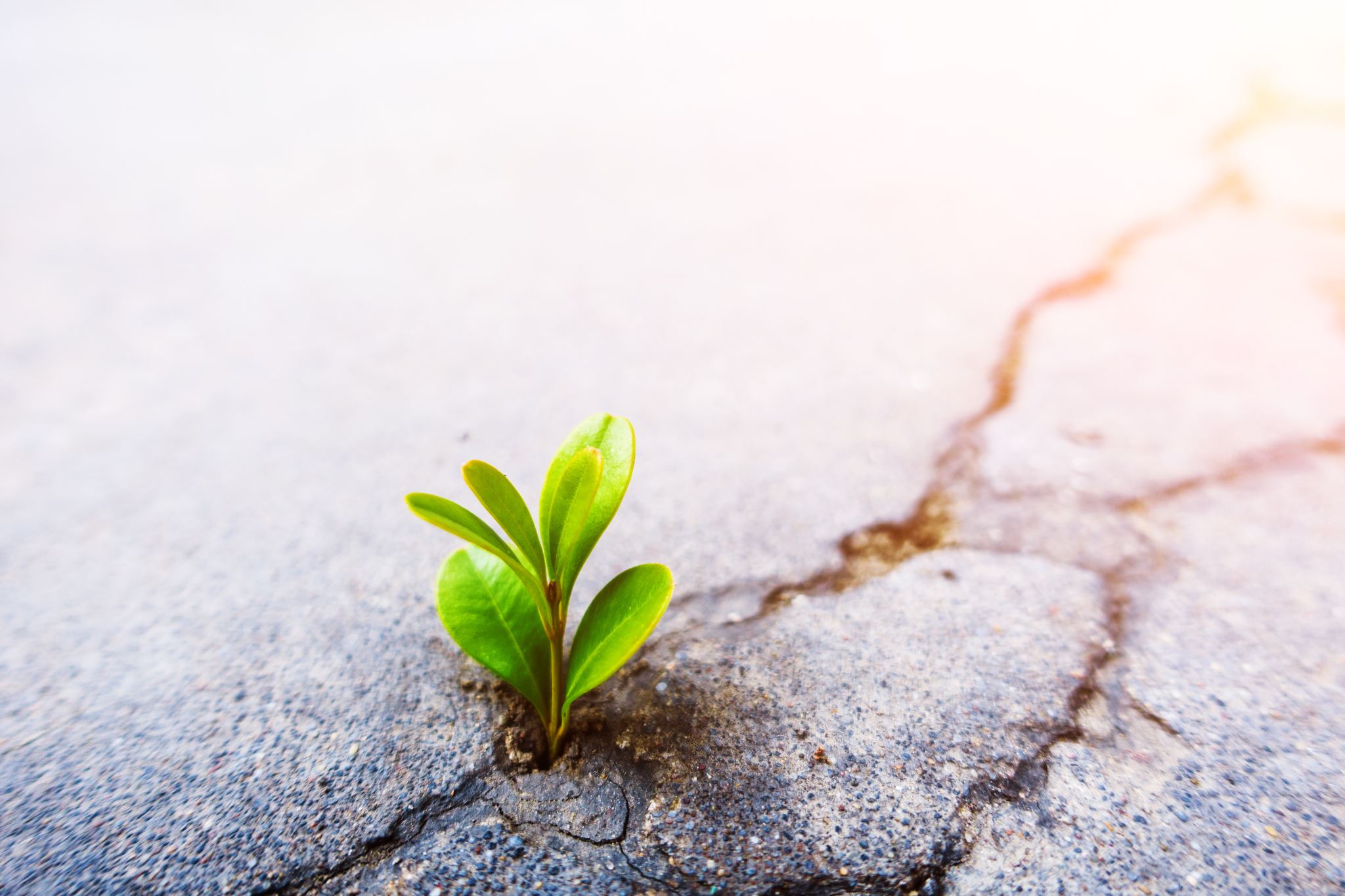 ORIGINAL SIN
The soul that sins is always conscious that his sin is (1) intrinsically vile and polluting, and (2) that it justly deserves punishment, and calls down the righteous wrath of God. Hence sin carries with it two inalienable characters, (1) ill-desert, guilt (reatus); and (2) pollution (macula).", Hodge's Outlines.
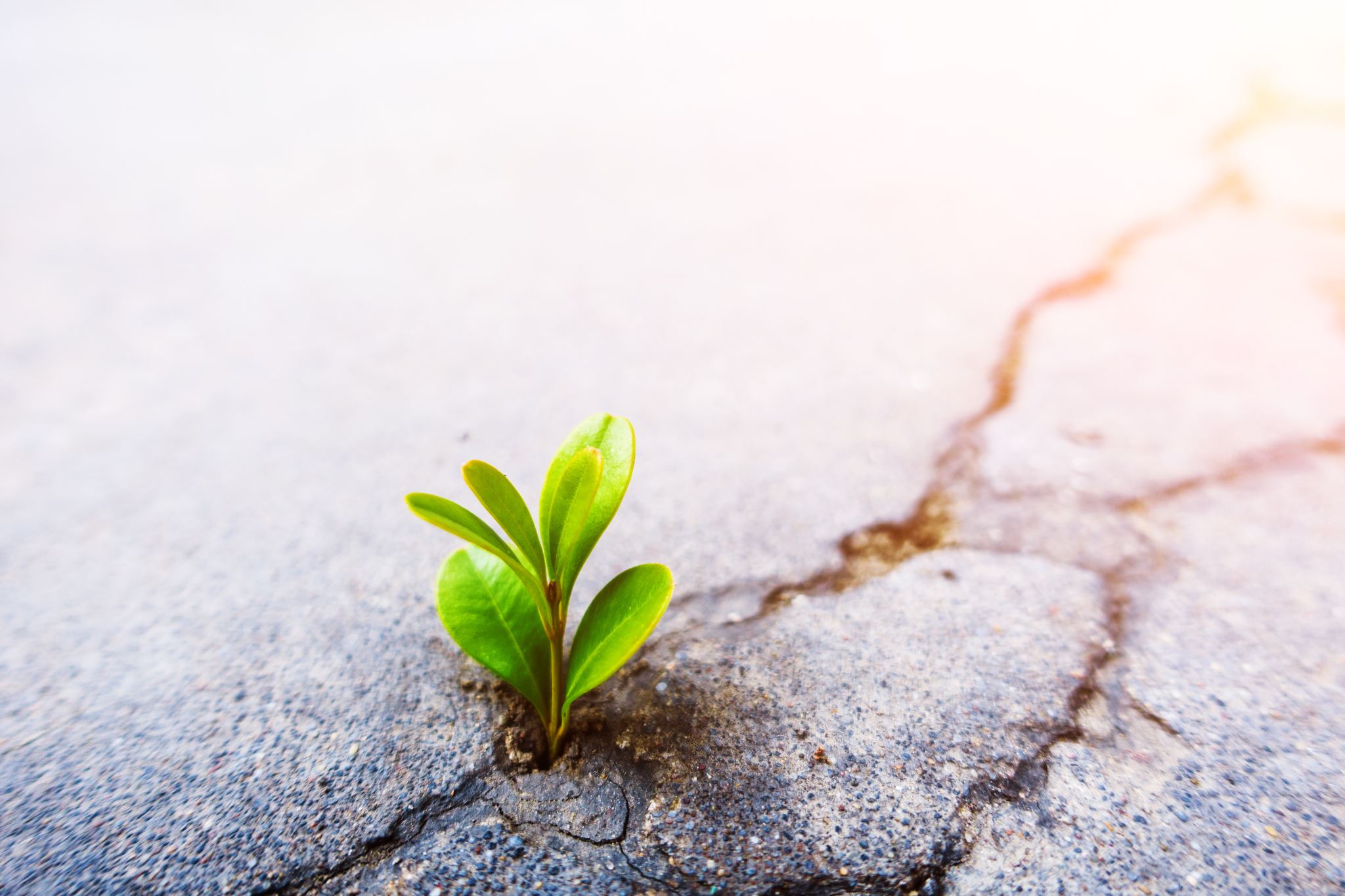 ORIGINAL SIN
The moral character of a man's actions is determined by the moral state of his heart. The disposition to sin, or the habit of the soul that leads to the sinful act, is itself also sin 
Rom 6:12-17; Gal 5:17; 
Jam 1:14,15).
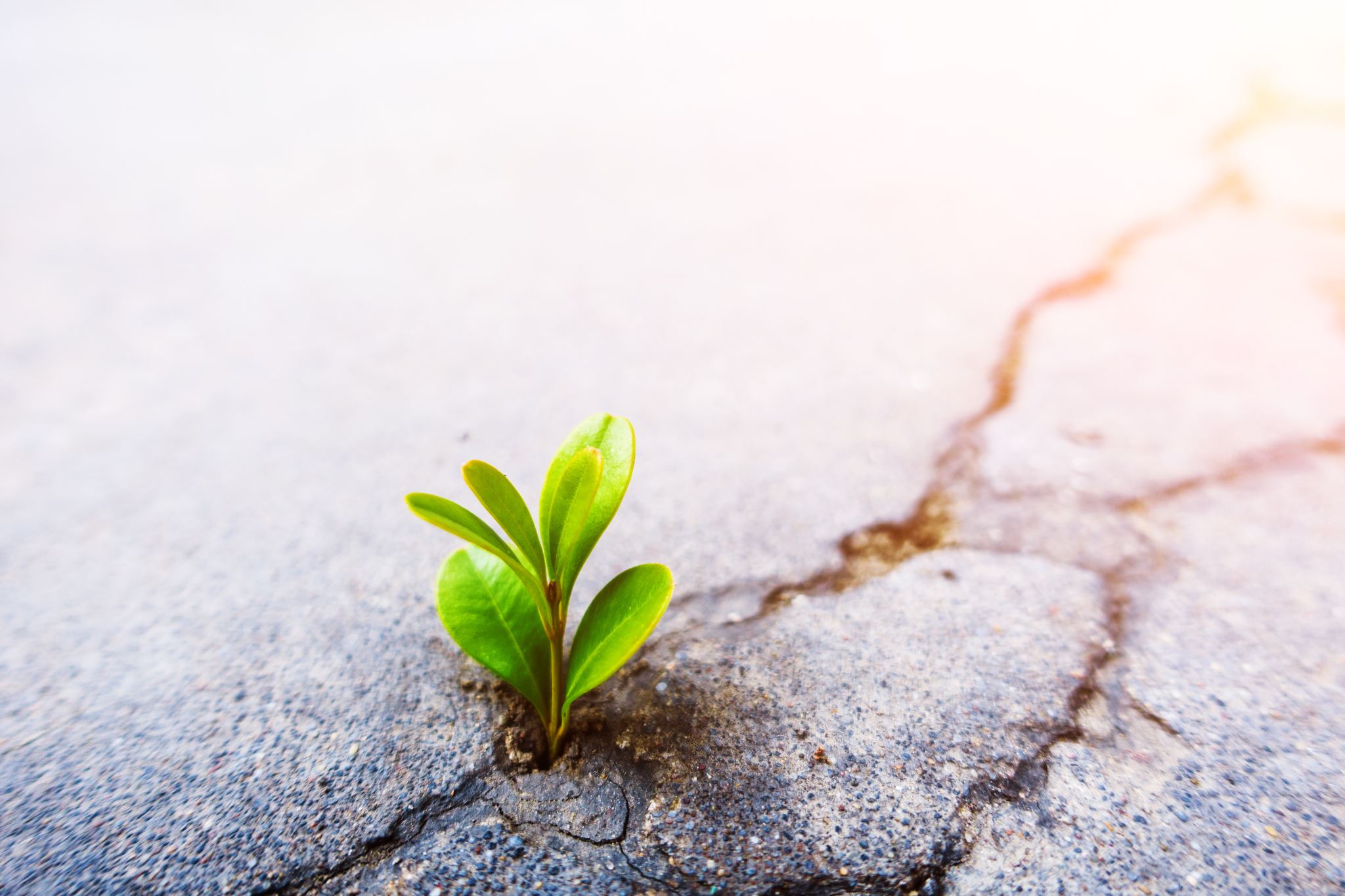 ORIGINAL SIN
Adam's sin (Gen 3:1-6) consisted in his yielding to the assaults of temptation and eating the forbidden fruit. It involved in it, (1) the sin of unbelief, virtually making God a liar; and (2) the guilt of disobedience to a positive command. By this sin he became an apostate from God, a rebel in arms against his Creator. He lost the favour of God and communion with him; his whole nature became depraved, and he incurred the penalty involved in the covenant of works.
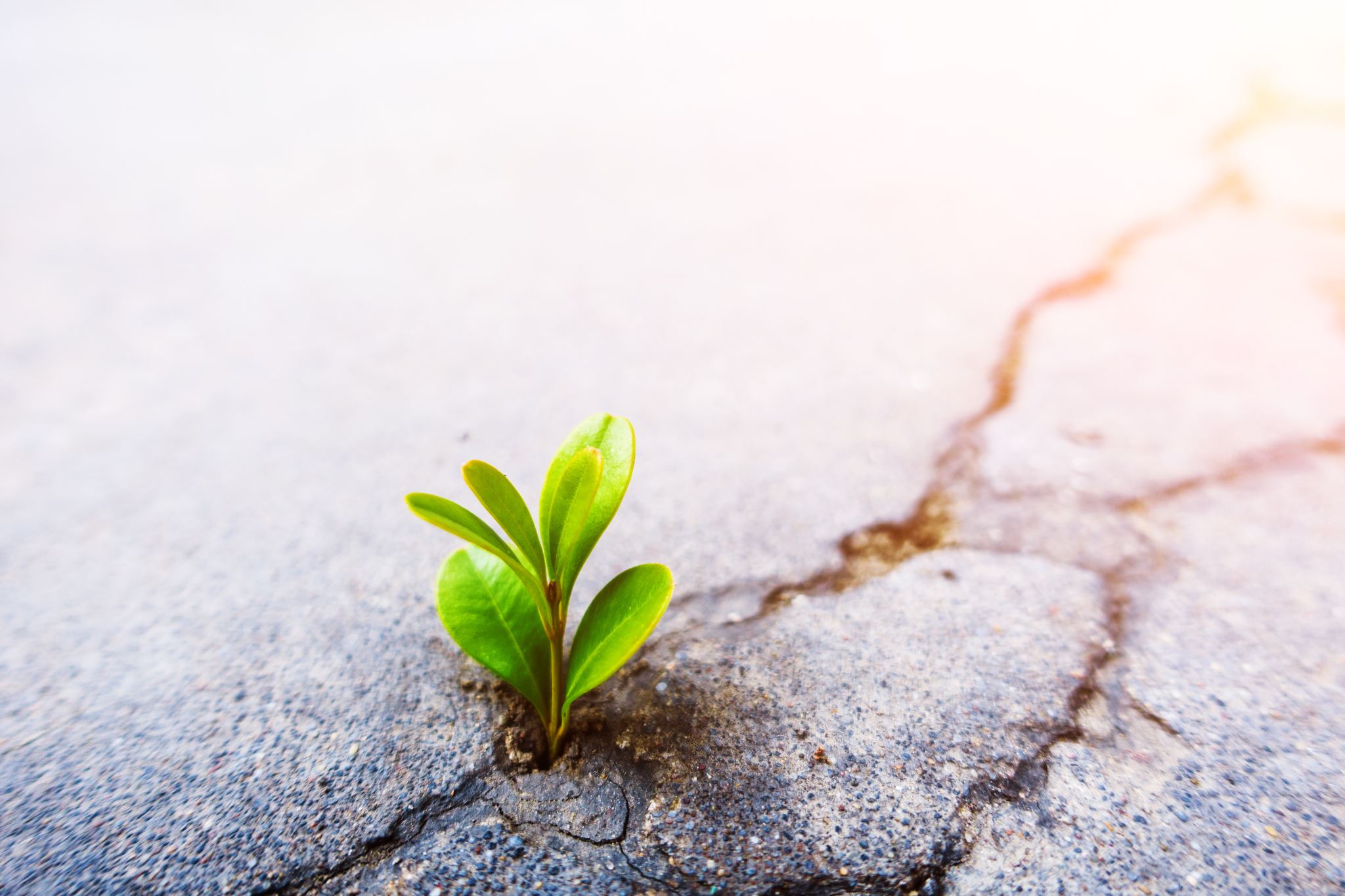 ORIGINAL SIN
Original sin. "Our first parents being the root of all mankind, the guilt of their sin was imputed, and the same death in sin and corrupted nature were conveyed to all their posterity, descending from them by ordinary generation." Adam was constituted by God the federal head and representative of all his posterity, as he was also their natural head, and therefore when he fell they fell with him (Rom 5:12-21; 1Cr 15:22-45
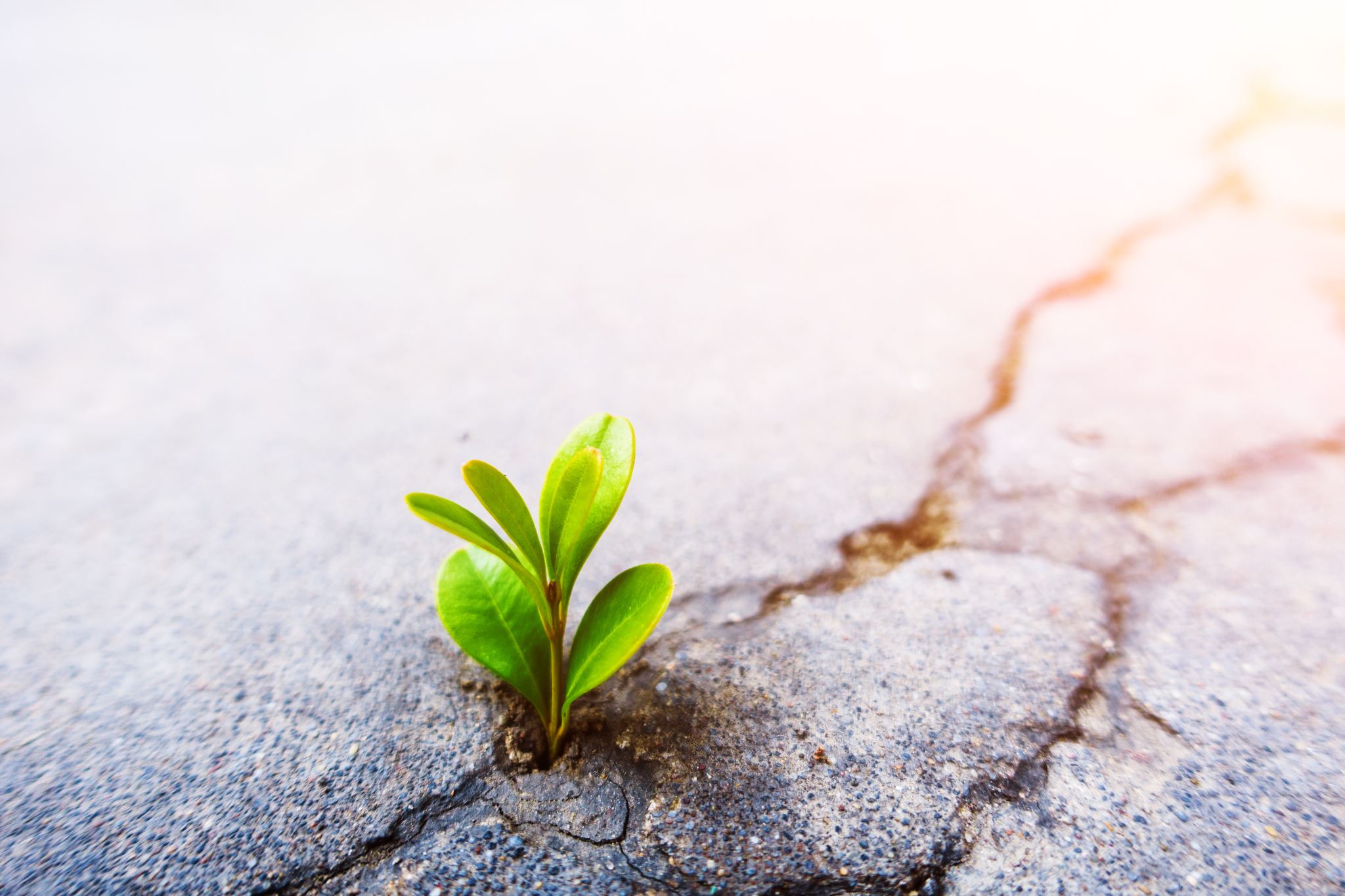 ORIGINAL SIN
). His probation was their probation, and his fall their fall. Because of Adam's first sin all his posterity came into the world in a state of sin and condemnation, i.e.,
 (1) a state of moral corruption, and 
(2) of guilt, as having judicially imputed to them the guilt of Adam's first sin.